Методы управленияМенеджмент в управлении
Выполнили:
   Ситникова Ю.А.
Методы управления
Способы воздействия управляющего субъекта на управляемый объект, руководителя на возглавляемый им коллектив.
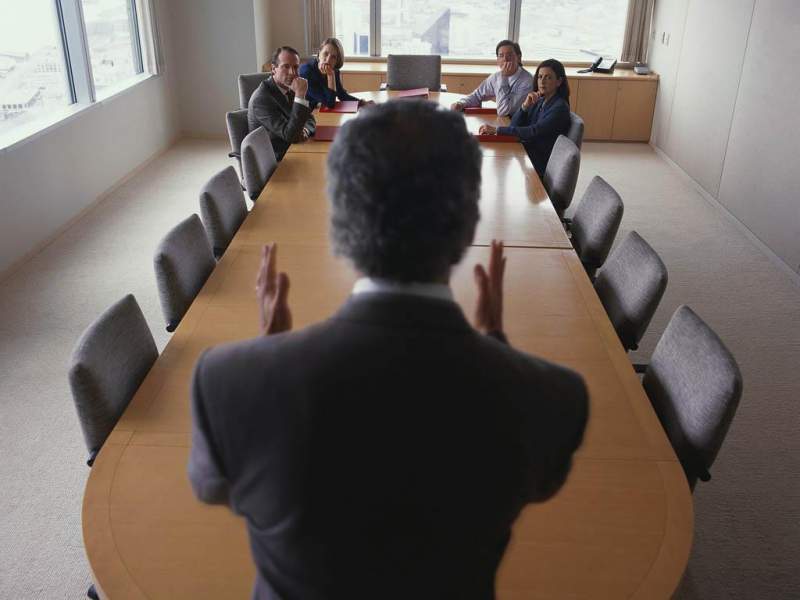 Методы процесса управления – способы выполнения отдельных операций, процедур, работ, образующих процесс управления.
Методы управления – законченный акт воздействия на объект управления
К методам процесса управления относятся: 
• правила определения целей; 
• методы разработки и оптимизации управленческих решений; 
• методы организационно-практической работы по реализации управленческих решений; 
• методы прогнозирования и планирования, организации регулирования и контроля и т.д.
Различают организационные, экономические и социально-психологические методы управления.
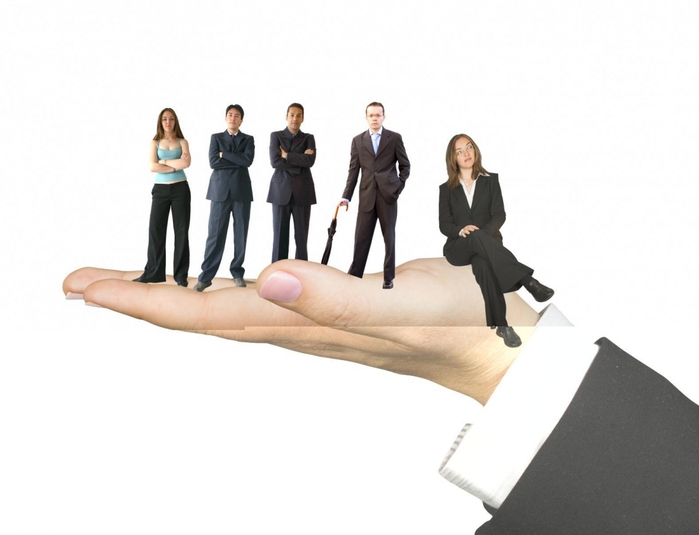 Методы управления

Методы прямого воздействия: 
(Приказ, стимул) 
предполагается непосредственный результат воздействия
Методы косвенного воздействия 
(качество трудовой жизни)
Направлены на создание условий для достижения высоких результатов
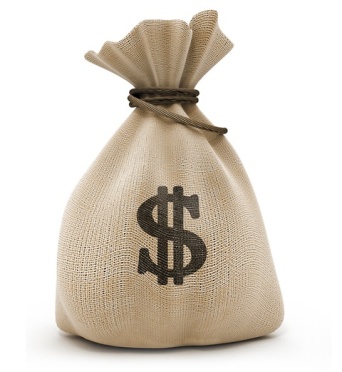 Методы формального воздействия:
Давать указания, разрешения, распоряжения, подписывать приказы, накладывать резолюции, устанавливать ответственность и требовать выполнения функций.
Методы неформального воздействия: 
Воспитательная работа руководителя, психологическая атмосфера, взаимодействие с подчиненными, поведение в коллективе.
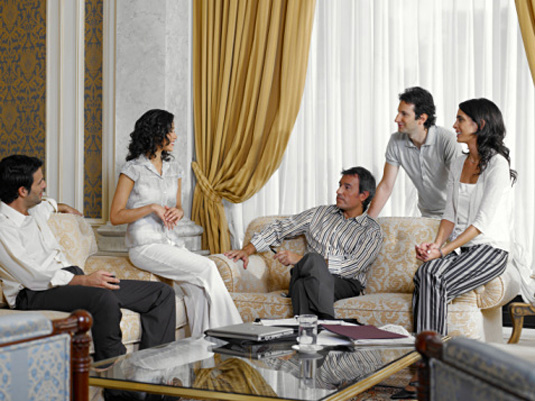 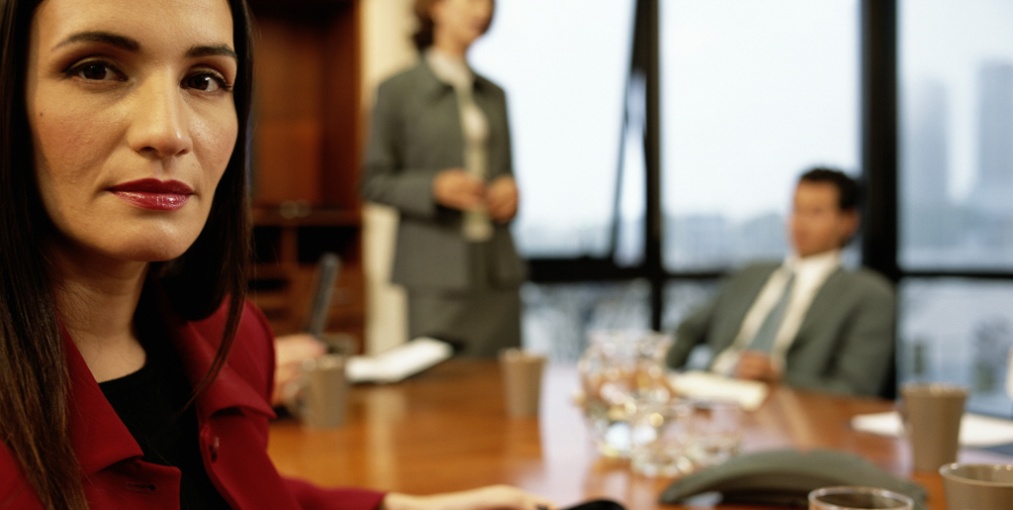 Классификация методов управления на основе специфики отношений, складывающихся в процессе совместного труда:

Организационные (административные)
Экономические 
Социально-психологические
Организационные
методы управления базируются на организационных отношениях между людьми.
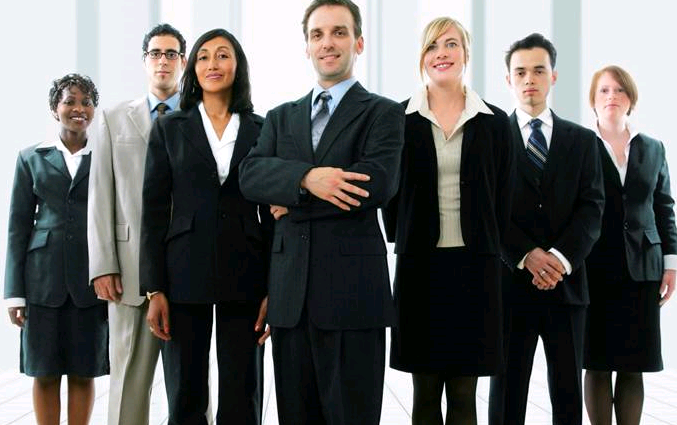 Организационные
Эти методы управления включают в себя три группы:
Методы организационно-стабилизирующего воздействия предназначены для создания организационной основы совместной работы.
Это – распределение функций, обязанностей, ответственности, полномочий, установление порядка деловых взаимоотношений.
Организационные
Включают: 
         регламентирование - четкое закрепление функций и работ; нормирование – установление нормативов выполнения работ, допустимых границ деятельности;
         инструктирование – ознакомление с обстоятельствами выполнения работы, её разъяснение.
Организационные
2. Методы распорядительного воздействия предназначены на реагирование на неучтенные моменты организации, корректировки сложившейся системы организации под новые задачи и условия работы.
Методы данной группы реализуются в форме директивы, приказа, указания, распоряжения, резолюции, предписания и т. д.
Организационные
3. Методы дисциплинарного воздействия предназначены для поддержания организационных основ работы, четкого и своевременного выполнения установленных задач и обязанностей, ликвидации возникающих отклонений в системе организации.
Административные
Методы управления связаны с властной природой управления: одна сторона (вышестоящий орган, должностное лицо) наделяется властными полномочиями и вследствие этого может приказывать другой стороне – управляемому. В этом случае наблюдается прямая подчиненность. Каждое нижестоящее звено организационно подчиненно вышестоящему органу и обязано выполнять все его решения независимо от собственного мнения.
Этот метод предполагает использование административных механизмов (приказов, распоряжений, указаний), а также нормативных механизмов (закон, положение, инструкция, план, спущенный сверху и обязательный для выполнения).
Административные
С экономической точки зрения, он опирается главным образом на использование материальных механизмов, то есть выплату зарплаты (назначенной), материальные санкции, установленные сверху.
Достаточно узок и набор социально-психологических способов управления, которые он использует: это, как правило, меры вроде выговора, объявленного в приказе, награждения грамотой по распоряжению руководства, благодарности в приказе, внедрения плана социального развития коллектива и мероприятий по реализации.
Административные
Достоинства административного метода: 

• он обеспечивает единство воли руководства в достижении цели; 
•   не предполагает крупных материальных затрат; 
•  в малых организациях оперативно достигаются цели и обеспечивается быстрая реакция на изменение внешней среды.
 
Недостатки административного метода управления: 

• практически полностью подавляются или, по крайней мере, не приветствуются инициатива и творческая работа; 
•   не используются действенные стимулы труда, а потому могут возникать антистимулы; 
•   в крупных организациях менеджеры оказываются не заинтересованными в повышении компетентности, формируется бюрократический аппарат управления, требуется громоздкая система контроля.
Экономические
методы управления предназначены для воздействия на экономические отношения.

Здесь выделяются следующие методы:
хозяйственный расчет, капитальные вложения, система амортизационных отчислений;
плата за фонды;
использование фондов развития производства;
Экономические
системы материального стимулирования, распределение прибыли;
ценообразование, кредитование, система дотаций, осуществление материальных санкций.
Часть из этих методов возможно использовать только в широких масштабах управления – народное хозяйство, отрасль и т. д., другие же используются независимо от уровня управления.
Экономические
Экономический метод непосредственно связывает управление с материальным стимулированием, когда назначается договорная зарплата, материальные санкции, предусмотренные договором. 
В рамках экономического метода управления отношения между руководителем и подчиненным договорные, причем они носят ярко выраженный товарно-денежный характер ("как работаешь, так и получаешь"). 
Руководитель и подчиненный имеют достаточно свободы, необходимой для реализации их интересов в договорном процессе.
Экономические
Достоинства этого метода состоят в том, что: 
 стимулируется, проявление инициативы,
 реализуется творческий потенциал работников на основе удовлетворения материальных потребностей.

Метод также  имеет недостатки, которые сводятся в основном к тому, что остаются неудовлетворенными многие потребности, лежащие вне сферы материального интереса, а это снижает мотивацию.
Социально – психологические методы управления
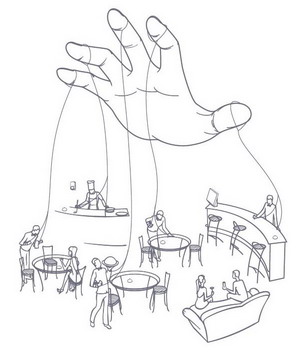 Предназначены для воздействия на социально – психологические отношения между людьми.
Социально – психологические методы управления
Социально-психологический метод управления опирается на договорные механизмы: убеждение, критика, информирование, выступление руководителя перед людьми. 
При использовании социально-психологических методов управленческие отношения между руководителем и подчиненным также договорные, но без специфической материальной, товарно-денежной основы.
Социально – психологические методы управления включают:
1. Социальное планирование и социальную поддержку;
2. Развитие потенциала коллектива, групп и работников;
3. Формирование и поддержание благоприятной социально – психологической атмосферы в организации;
4. Формирование команд;
Социально – психологические методы управления включают:
5. Соучастие работников в принятии решений;
6. Формирование привлекательной миссии видения будущего коллектива, группы, организации;
7. Повышение качества трудовой жизни;
8. Индивидуальный подход к работникам;
9. Создание высокого уровня качества трудовой жизни.
Социально – психологические методы управления
Достоинства метода заключаются в том, что: 

• включаются механизмы трудовой мотивации, не связанные с удовлетворением материальных потребностей; 
•  практически не требуются материальные затраты. 

Недостатки этого метода состоят в том, что: 

• достаточно трудно прогнозировать результаты; 
•   не используются стимулы, опирающиеся на материальные потребности людей.
Литература
Армстронг М. «Основы менеджмента». М., 1998
Файоль А., Эмереон Г., Тейлор Ф., Форд Г. «Управление – это наука и искусство»: Пер. с англ. М., 1992
Мескон М.Х., Альберт М., Хедоури Ф. «Основы менеджмента». М., 1992